Reliability and Validity
Warm up:
You bust your knee skiing. You take time off school and go for an MRI scan. You get the results and are told you have a ripped MCL and your meniscus is torn. You have to go back for another scan in 3 days when swelling is down.
But THEN…
You have the 2nd scan. You are told your meniscus ISN’T torn, neither is your MCL, but your ACL is. 

Patient reactions ?
You need a 3rd scan AND
None of your ligaments are ripped or torn. You just have bad bruising and swelling. 

Doctor says, ‘Oopsies!’ 

What’s the issue here?
Thoughts?
Key issue is with the scan, doctor, hospital. 
What is affected? 
Who is affected?
Reliability and Validity
We have touched on general aspects of 

RELIABILITY and

ECOLOGICAL VALIDITY 

…but let’s go deeper.
Reliability and Validity
2 key methods of measurement are held up to scrutiny
Experimental test (quantitative)

Observations (qualitative)
What do we know:
1-2 lines what does it mean for a method to be reliable?
1-2 lines what does it mean for a method to be valid?
Reminder of what we know:
Reliability: 
How consistently a method measures.
Validity refers to: 
Whether or not the method
 measures what it is supposed to measure. 
Can you have a reliably invalid test? 
Thumbs up YES 
Thumbs down NO
Reliability expresses itself in 2 ways
Internally 
Externally

2 mins: 
Prediction  ‘internal reliability’
Prediction   ‘external reliability’. 

Have no fear – think about what you know about ‘internal’ and ‘external’ and make a knowledgeable prediction.
Thoughts on ‘Internal reliability’?
Internal reliability:
How consistently a method measures within itself.

Example 1: think of a measuring cup. The millilitre measurements aren’t consistent. From 0-10 ml is one amount, but 10-20 ml is double the amount = terrible cake.
Example 2: think of a trip to the zoo. Carl & Olivia decided on operational definitions for what ‘scratching’ is, but they end up scoring Rick the Rhino differently. Carl scores 34 scratches in an hour; Olivia scores 12.

SOMETHING IS WRONG IN the definitions. This comes from within the study.
How could an Oreo cookie lack IR?
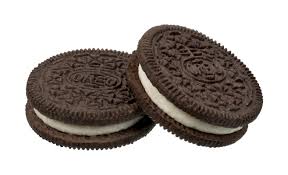 Check for IR on a test:
Split-half method 

Score test
Look at scores from odd q’s
Look at scores from even q’s
Should be similar in result
Thoughts on ‘External reliability’?
External reliability:
How consistently a method measures when repeated in another situation.

Write ONE example of how an IQ test could lack ER...
One week Hannah scores as a child prodigy on an IQ test; next month, she – according to the same test – yields average results.
Not the core issue but consider the emotional impact of that...
How to check for ER on a test?
Test-re test method
Just as it sounds – test & retest to gain similar if not identical results.
Validity: does a method measure what it’s meant to measure?
Based on what you know, predict definitions for: 

Internal Validity

External Validity
Definitions/examples
A study can be considered internally valid if results are due to the variables IN the study. 

Operational definitions - very important (how you measure in an accurate way)

If you measure ‘funniness’ of a show by laughter – is laughing a valid way to check ‘funniness’? 

Measure sadness reactions to  movies by how many people cry?
A study can be considered externally valid if the results can be applied to populations outside the study. 



Operationalize for the following: 
Watching an aggressive kid 
What’s an ‘itch’ while watching monkeys? 
Distraction in teachers in a staff meeting 
Add one of your own and OP for it
5 Types of Validity – you already know 1!
#1 Ecological validity (EV)
How natural a behaviour is reflects EV; if the behaviour occurs ONLY because you are there – lacks EV. If a behaviour does NOT take place b/c you are there, that’s not EV either!
#2 Face/Content validity(IV)
Does a test LOOK like it’s measuring what is supposed to. 

Example: does a written driver’s test measure knowledge of the roads, or geography of the route you drive later?
#3 Concurrent validity (EV)
What does ‘concur’ mean? Agreement.  

Jot down a prediction for CV. 

Thoughts?
Concurrent Validity:
Comparing a new method/test with an older established one. 

Should results from new method/test be similar or dissimilar with established one?
#4 Construct validity
Does the method/test support theoretical propositions concerning the variable it is meant to measure? 

If a construction company theorizes that their building materials are the MOST resistant to rain and rust, under test conditions, this should be confirmed against other company’s buildings.
#5 Predictive validity
Does the method or test predict future performance?
A swimmer who passes a swim test with stunning results should be predicted to do well in other competitions. 

Young kids who score high on IQ test should be predicted to perform in jobs/other activities that require intelligence.
Summary: you can assess studies according to...
Reliability: internal and external 

Check IR w/split half method
Check ET w/test-retest method
Validity: internal and external 

5 types: 
Ecological
Face/Content
Concurrent
Construct
Predictive
Done!
Not all fit an evaluation all the time

Apply what is relevant